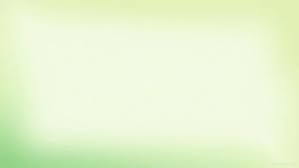 S#87 豈可空手回天府
      Must I empty-handed go?
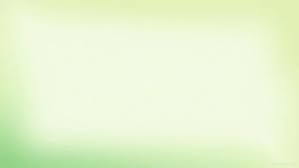 主若今日接我灵魂，
我能坦然見主否？

     Must I go, and empty-handed,
Thus my dear Redeemer meet?
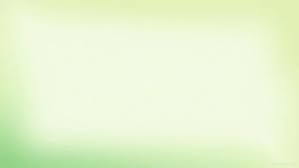 缺少珍寶向主獻陈
赎罪大恩白白受

      Not one day of service give Him,
Lay no trophy at His feet?
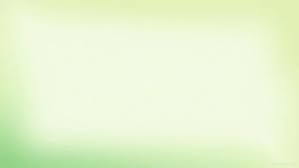 工尚未成我即去乎
何能如此見恩主

     Must I go, and empty-handed?
Must I meet my Savior so
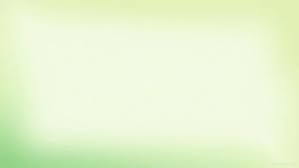 未領一人来歸耶穌
豈可空手回天府

   Not one soul with which to greet Him:
Must I empty-handed go?
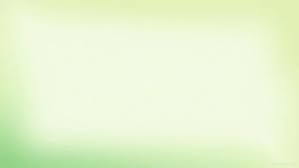 今日見主我不畏縮
因主耶穌已救我
   
Not at death I shrink nor falter,
For my Savior saves me now;
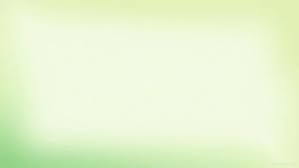 惟有一事使我難過
空著雙手未結果
    
But to meet Him empty-handed,
Thought of that now clouds my brow.
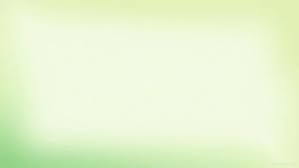 工尚未成我即去乎
何能如此見恩主
           
"Must I go, and empty-handed?“
Must I meet my Savior so?
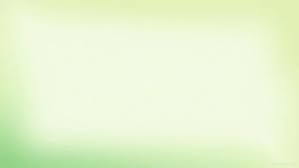 未領一人来歸耶穌
豈可空手回天府

   Not one soul with which to greet Him:
Must I empty-handed go?
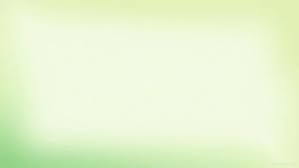 昔日罪中虛度光陰
現在豈敢再虛度

       O the years in sinning wasted; Could I but recall them now,
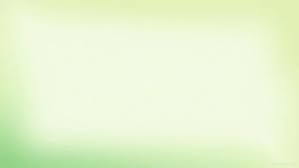 我今奉獻全身全心
聽主命令行其路
 
I would give them to my Savior,
To His will I'd gladly bow.
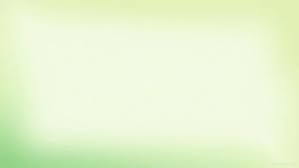 工尚未成我即去乎
何能如此見恩主

 "Must I go, and empty-handed? Must I meet my Savior so?
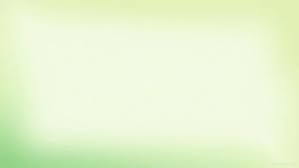 未領一人来歸耶穌
豈可空手回天府

   Not one soul with which to greet Him:
Must I empty-handed go?
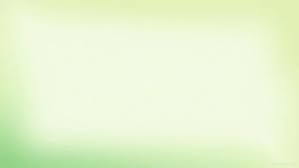 我实甘愿竭尽心才，
殷勤作工趁现在，

O The saints, arouse, be earnest, 
Could I but recall them now,
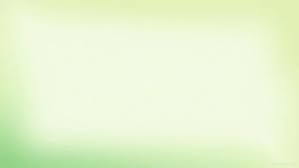 黑夜已深，白昼将近，
儆醒救人等主来。
 
Ere the night of death o’er take thee,
Strive for souls while still you may。
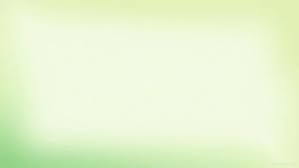 工尚未成我即去乎
何能如此見恩主
 
Must I go, and empty-handed?
Must I meet my Savior so?
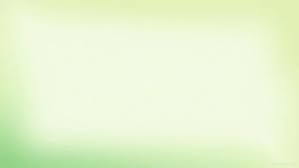 未領一人来歸耶穌
豈可空手回天府

   Not one soul with which to greet Him:
Must I empty-handed go?